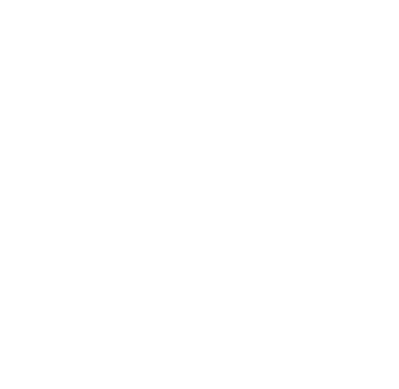 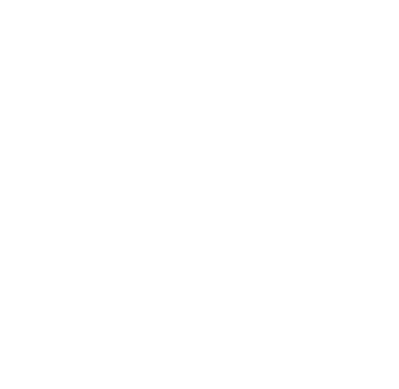 Queen's Approach to Course Information Journey
SESSION 4525
Tuesday 9 October 2018
EMEA Alliance   9-10 October 2018
presenter
Ju Yoon
8 years in Registry Services
Enrolment & Registration
Examination
Graduation
Student Registry Supervisor
Queen’s University Belfast
J.yoon@qub.ac.uk
EMEA Alliance   9-10 October 2018
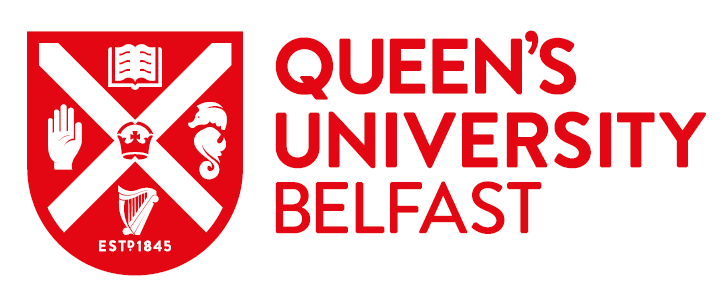 Established in 1845
15 Schools
Approx. 24000 students
Over 3500 staff
Russell Group
EMEA Alliance   9-10 October 2018
Queen’s & ORACLE
Campus Solutions from 2008
Campus Solutions v 9.0
PeopleSoft V8.54.07
Bundle 49
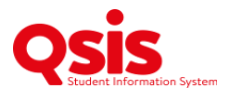 EMEA Alliance   9-10 October 2018
Course Information
3
1
# FUTURE #
Targets and aspirations
# BACKGROUND #
Bringing data together
4
2
# CURRENT #
Processes and timelines
Summary and Questions
EMEA Alliance   9-10 October 2018
Background
Bringing data together
EMEA Alliance   9-10 October 2018
Back In the days…
Schools responsible for updating and maintaining their own course information

Updated Qsis as well as internal satellite systems

Published through a number of different channels and at different times of the year

No follow ups, varied approach, unreliable, poor data quality

Resulted in wasted efforts, lack of governance, student dissatisfaction
EMEA Alliance   9-10 October 2018
cMA Guidance
CMA guidance (2015):
“…information being provided to students at all stages of the application and enrolment process is clear, timely, accurate and comprehensive”
EMEA Alliance   9-10 October 2018
Beginning of a journey
Digital Channel Implementation Group (DCIG)
Support University’s vision and strategic priorities
Ambition to provide single source for input and storage of master data and content
Course information Team (CIT)
Pilot in 2014, official team formed in 2016
Centrally govern all Course Information related activities on Qsis
EMEA Alliance   9-10 October 2018
Bringing the data together
Current
Processes and timelines
EMEA Alliance   9-10 October 2018
Event timeline – 2 years ago
KIS deadline
Deadline for reporting module changes
KIS signoff
Timetabling phase 1
Time tabling phase 2
Work begins on APR
AA deadline
S1 module review
Schools begin AA
S2 module review
APR Deadline
Prog spec deadline
HESA return
Deadline for reporting module changes
Late AA changes
Course catalog final changes
Schools begin updating Programme Spec
CourseFinder info published for upcoming year
Schools finalise handbooks
AA/CRG approval
Schools begin updating KIS
Event timeline – current
S1 module review
Single timetabling deadline
Handbooks produced through pre populated template
S2 module review
Work begins on APR
APR Deadline
Deadline for providing Prog Spec, AA, KIS and updating Course Catalog
Schools request late Course Catalog changes via Sharepoint.
Changes approved and applied
HESA return
CourseFinder info published for upcoming year
(Future aspiration)
Repeated throughout year
Commence work on Prog Spec, AA and KIS
interdependencies
Where are we now?
REDUCED

Effort
Duplication
Deadlines
IMPROVED

Investment and approach
Data visibility and availability
Focused deadlines
Governance
Quality assurance
Audit and reporting
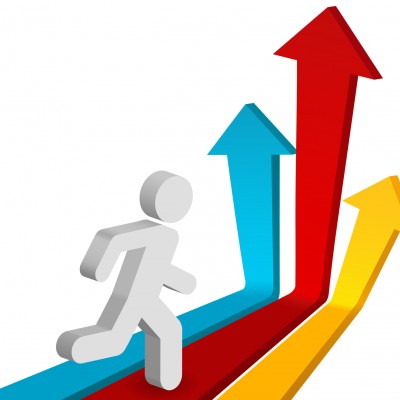 EMEA Alliance   9-10 October 2018
For schools…
RESOURCES

Decreased demand
No satellite systems
Remove single points of failure
CIT representative available
PLANNING

Improved data visibility and availability
Better prepared for queries and challenges
Decrease chances of reputational damage
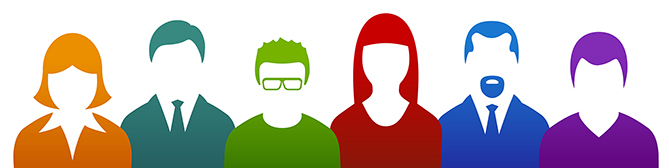 EMEA Alliance   9-10 October 2018
For students
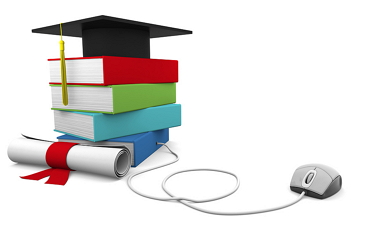 INFORMED CHOICES

Better visibility from point of online research
Reliable Academic Advisement
Consistency of information
Visibility of major/minor changes
UNISTATS website
EMEA Alliance   9-10 October 2018
future
Targets and aspirations
EMEA Alliance   9-10 October 2018
The dangers
Guardian 29 September 2018
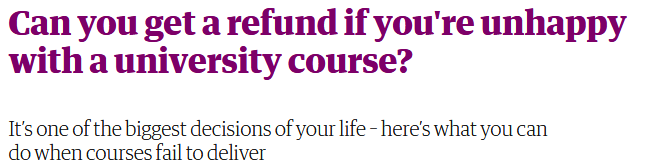 Any student has the right to raise a complaint about a programme change or any breach of their T&Cs
EMEA Alliance   9-10 October 2018
Are we there yet?
Almost CMA compliant

Course catalog is better quality and reflective of what students are studying

Prospectus and handbook is also matched and reflective  of the information in other digital channels

Still aiming for single point of capture for course information
EMEA Alliance   9-10 October 2018
projects
Student Handbook
Prospectus
CURRENT TARGET
Make Course Catalog source of everything with single sign off date
(Future projects)
EMEA Alliance   9-10 October 2018
Objectives – short term
Currently 2 years into the process – predict it will take another couple of years to fully implement changes

Continue to work with Schools in effort to identify and reduce pain points

Ensure continuous improvement of current functionalities

Identify areas for further development
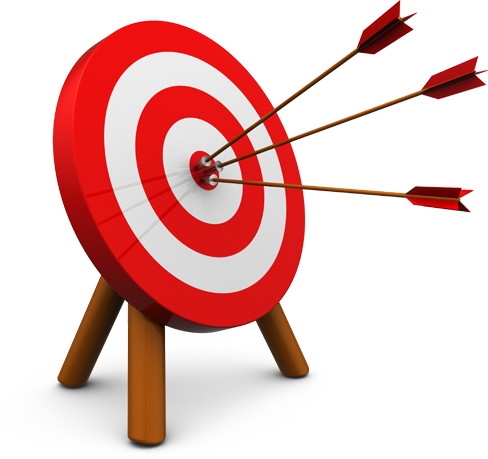 EMEA Alliance   9-10 October 2018
Objectives – long term
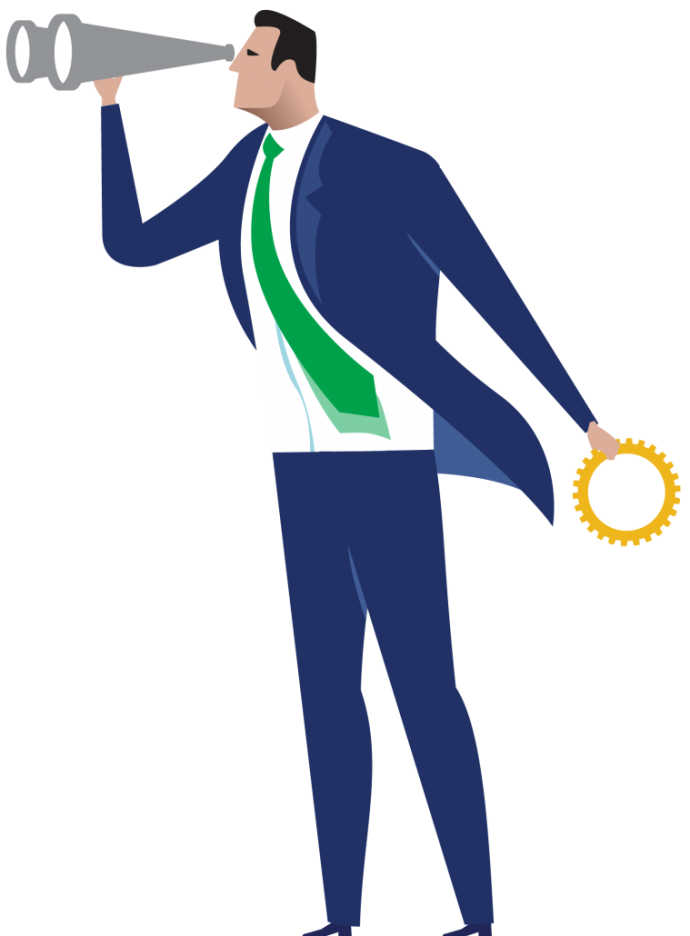 Full CMA compliance

Help refine and strengthen the University’s digital identity

Greater flexibility in use of information for other recruitment/academic/management processes
EMEA Alliance   9-10 October 2018
Summary
Introduction of Campus Solutions - single source of information
Campus Solutions flexibility allowed QUB to introduce new functionalities which reduced effort across the Schools
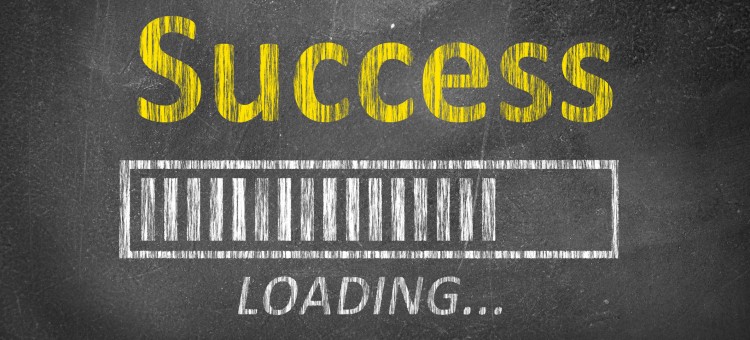 EMEA Alliance   9-10 October 2018
questions
EMEA Alliance   9-10 October 2018
presenter
Ju Yoon
Student Registry Supervisor
Queen’s University Belfast
J.yoon@qub.ac.uk
all Alliance presentations will be available for download from the Conference Site
EMEA Alliance   9-10 October 2018
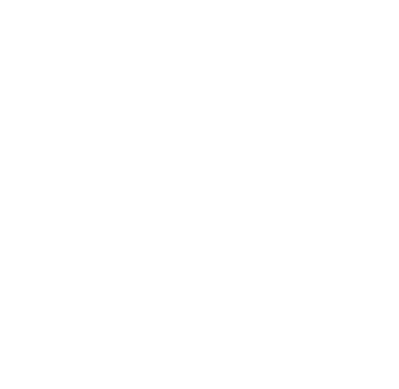 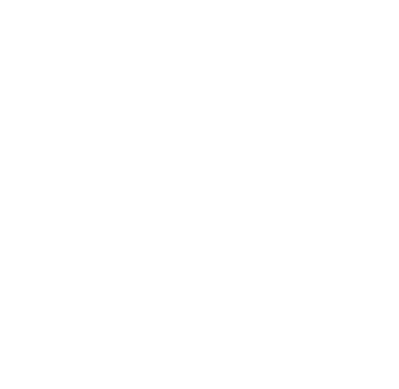 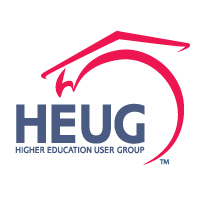 THANK YOU!
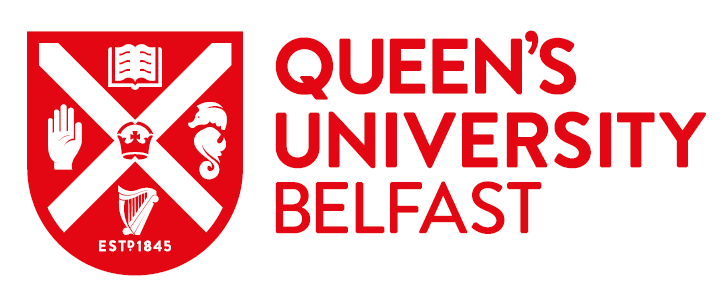 EMEA Alliance   9-10 October 2018